DIFFER TSVV-5 2025
Planned activities and options
Team (unchanged): P.W.C. Groen and E. Westerhof
Work planned (2025)
Magnum-PSI simulations
Vibrationally resolved H2 – further analysis
Outside TSVV: including effect rotation of the plasma beam (H.J. de Blank) [to be published]

Coupled run SOLPS-ITER-FreeFEM for Magnum-PSI simulation
Implement the coupling with FreeFEM in the SOLPS-ITER master branch(including descriptions, manual etc.)
Implement the neutral particle heat load on the target

Code refactoring (options to be discussed)
Implementation of the particle derived type
ModCR / Investigate and possibly add extension of the particle type with internal states
Adding tallies for individual reactions
DIFFER  |  TSVV-5 202id4
2
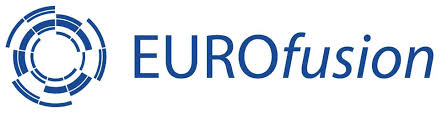 31 oktober 2024